الخبّاز
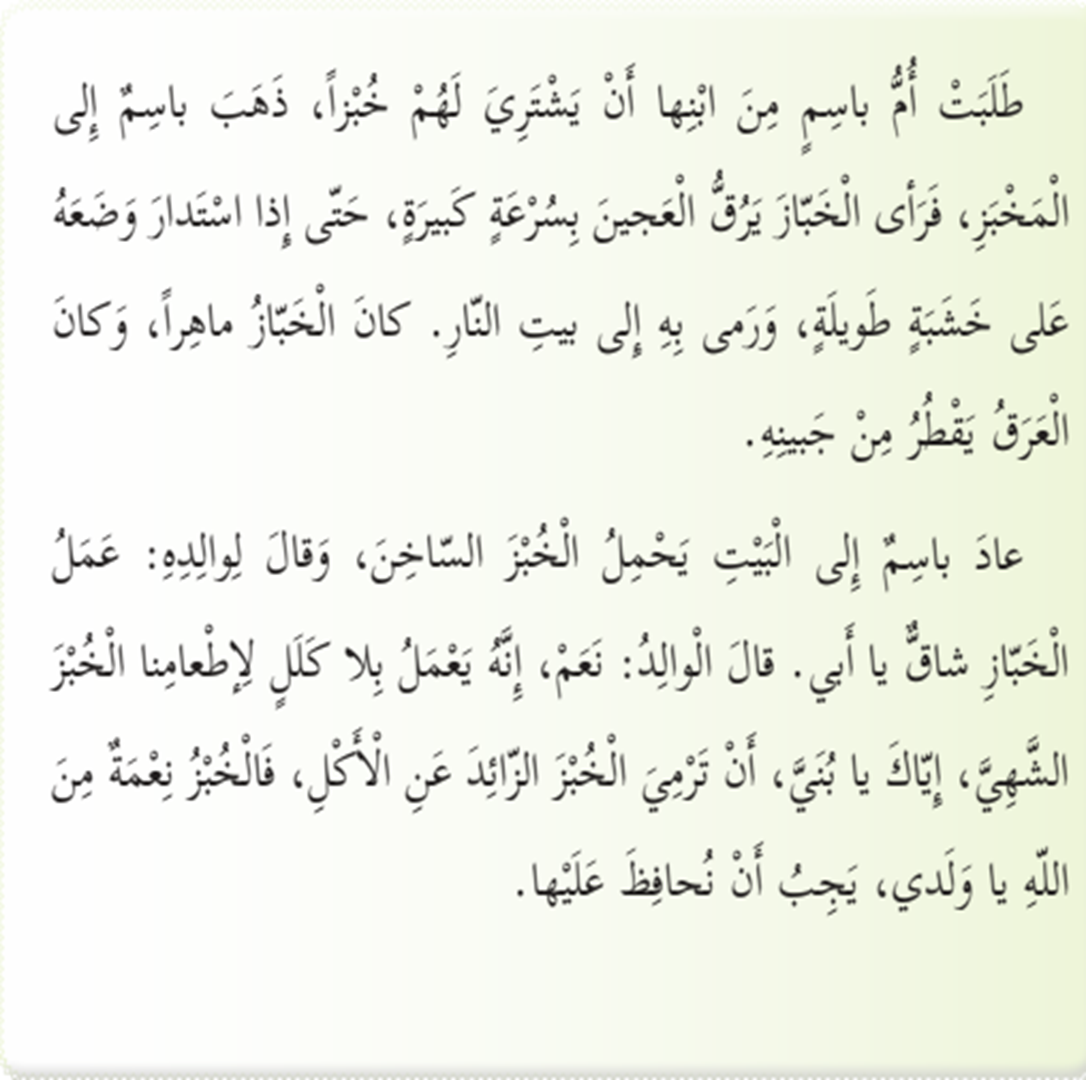 طَلَبَتْ أُمُّ باسِمٍ مِنَ ابْنِها أَنْ يَشْتَرِيَ لَهُمْ خُبْزًا، ذَهَبَ بِاسِمٌ إِلَى الْمَخْبَزِ، فَرَأَى الْخَبَّازَ يَرْقُّ الْعَجِينَ بِسُرْعَةٍ كَبِيرَةٍ،
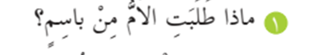 حَتَّى إِذَا اسْتَدارَ وَضَعَهُ عَلى خَشَبَةٍ طَوِيلَةٍ، وَرَمَى بِهِ إلى بيتِ النَّارِ. كَانَ الْخَبّازُ مَاهِرًا، وَكَانَ الْعَرَفُ يَقْطُرُ مِنْ جَبينِهِ.
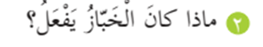 عادَ باسِمٌ إِلَى الْبَيْتِ يَحْمِلُ الْخُبْزَ السَّاخِنَ، وَقَالَ لِوَالِدِهِ: عَمَلُ الْخَبَّازِ شَاقٌ يَا أَبي . قالَ الْوَالِدُ: نَعَمْ، إِنَّهُ يَعْمَلُ بِلا كَلَلٍ لِإِطْعَامِنَا
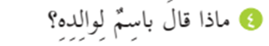 الْخُبْزَ الشَّهِيَّ، إِيَّاكَ يَا بُنَيَّ، أَنْ تَرْمِيَ الْخُبْزَ الزّائِدَ عَنِ الْأَكْلِ، فَالْخُبْزُ نِعْمَةٌ مِنَ الله يا وَلَدي، يَجِبُّ أَنْ نُحافِظَ عَلَيْها .
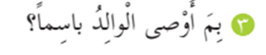 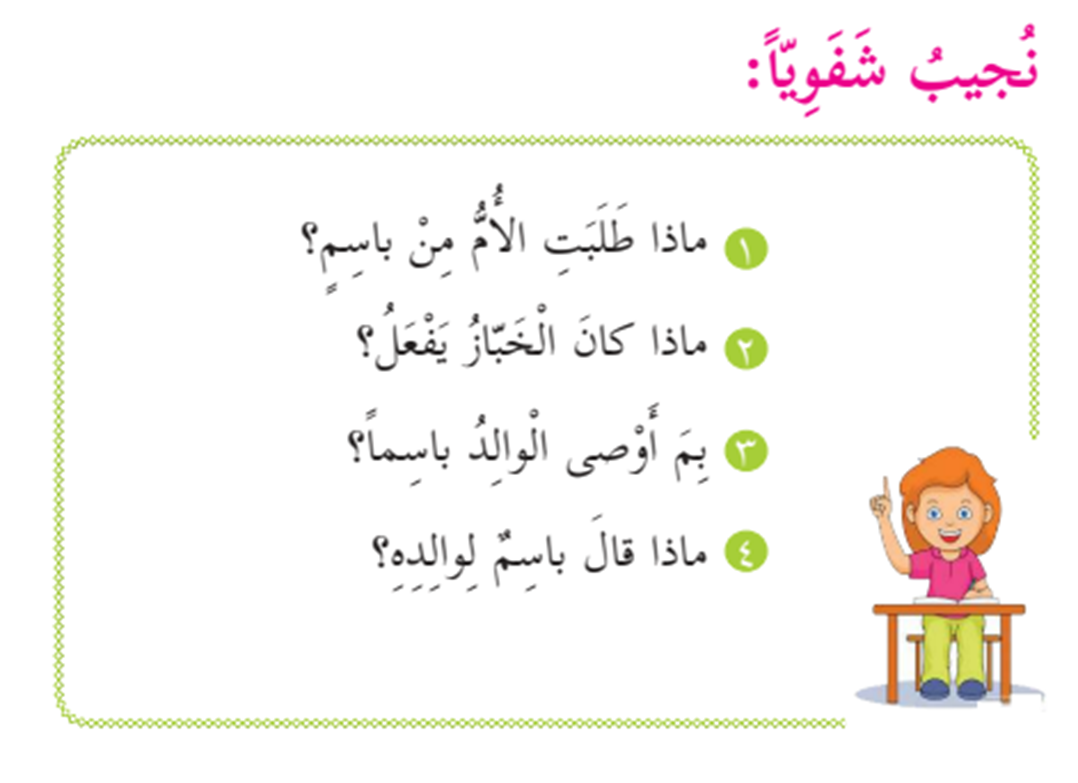 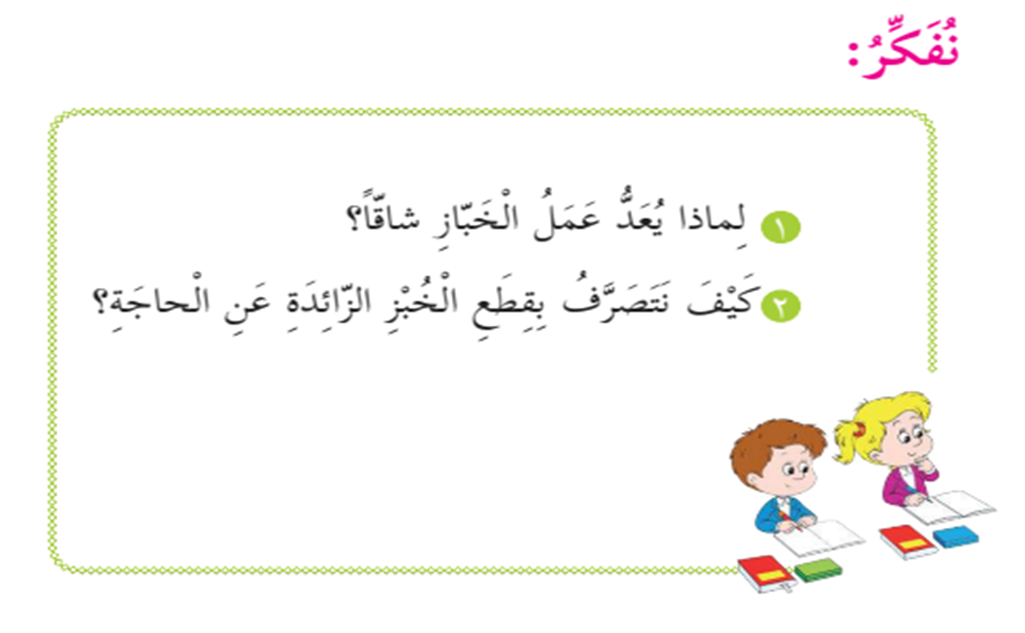